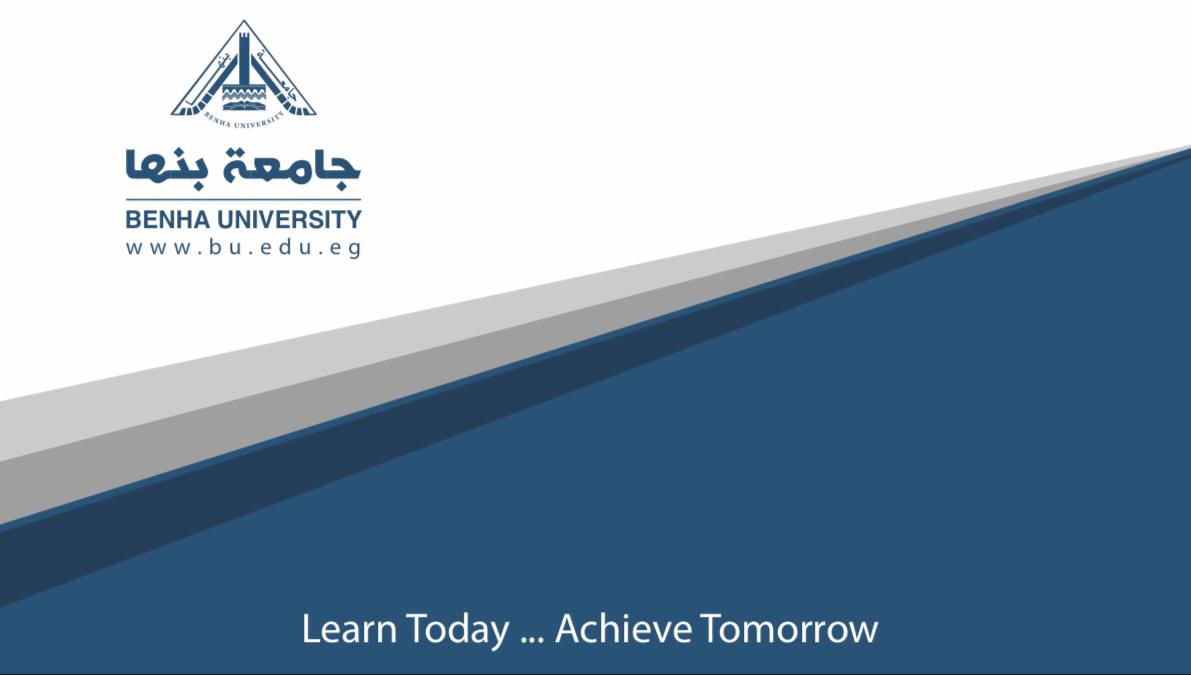 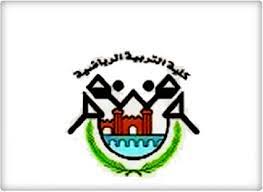 تطبيقات إدارة الرياضات المائيةإعداد د/ أحمد محمد عبدالرحمن بدير
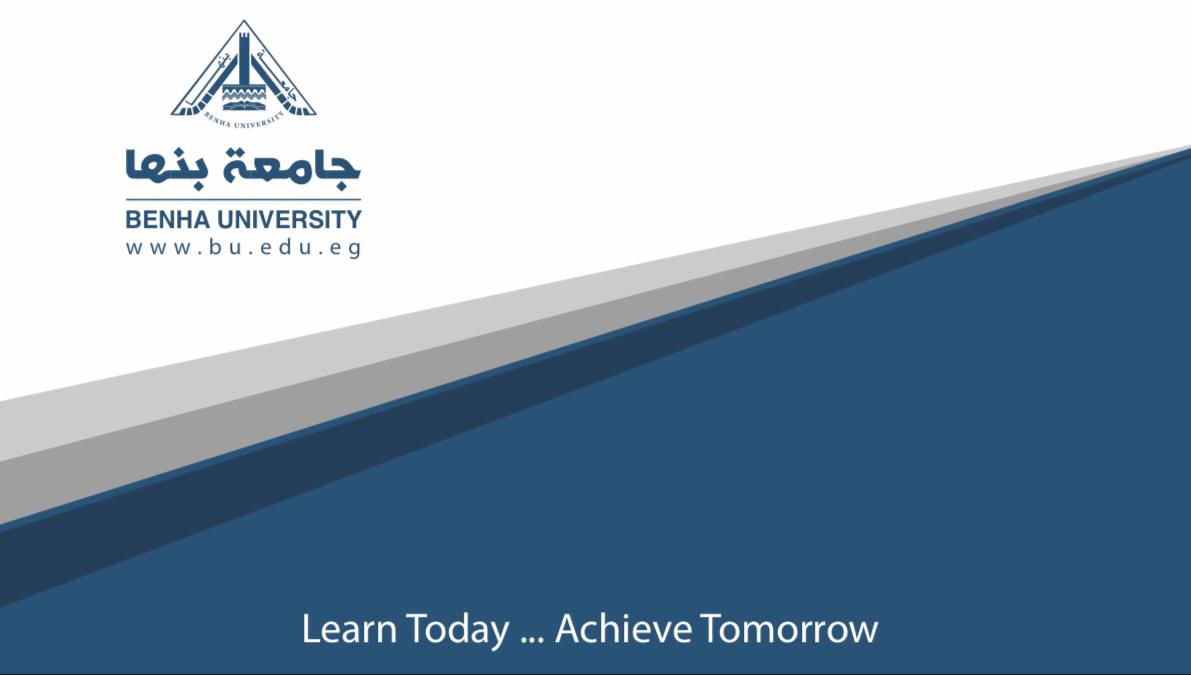 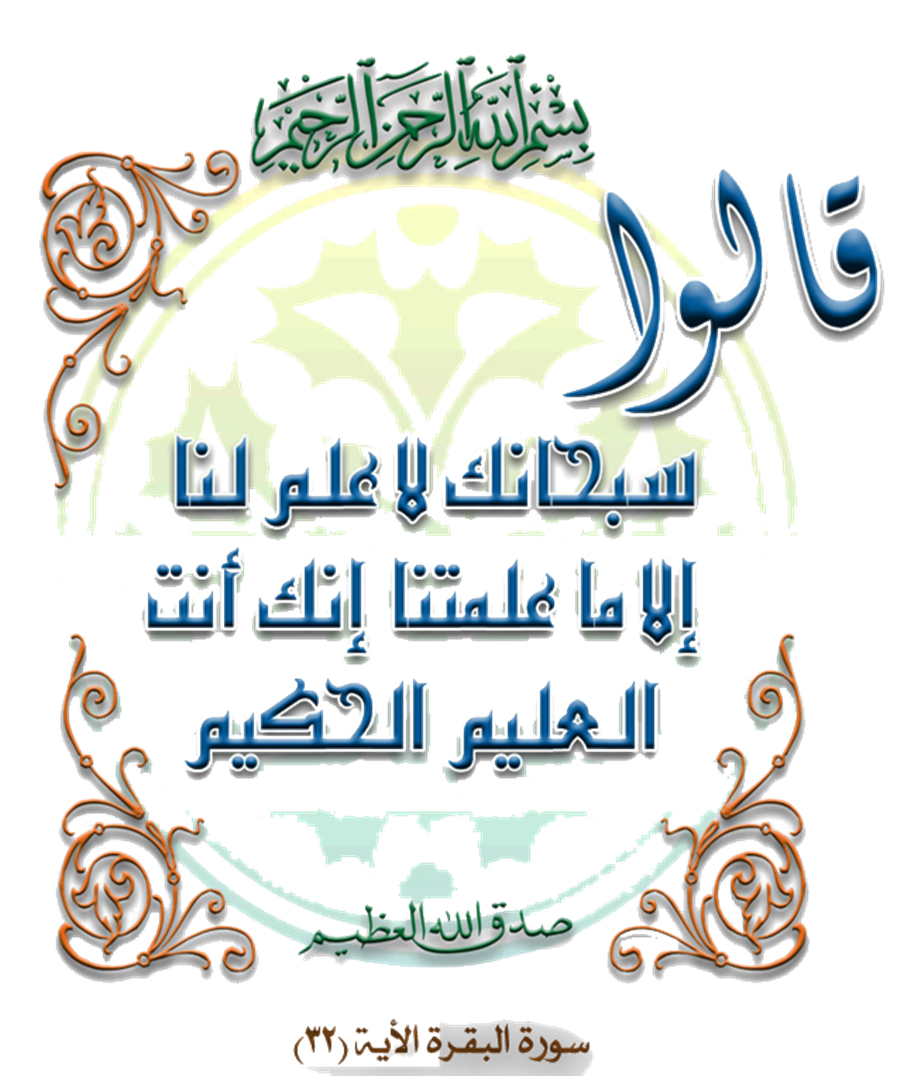 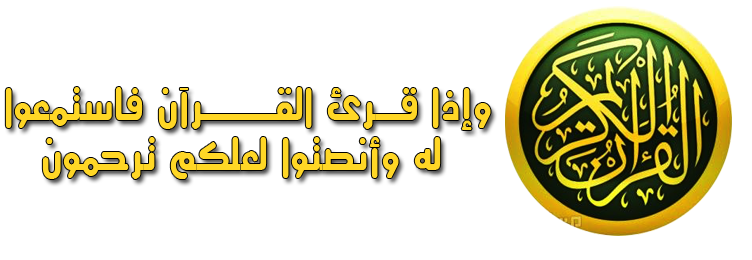 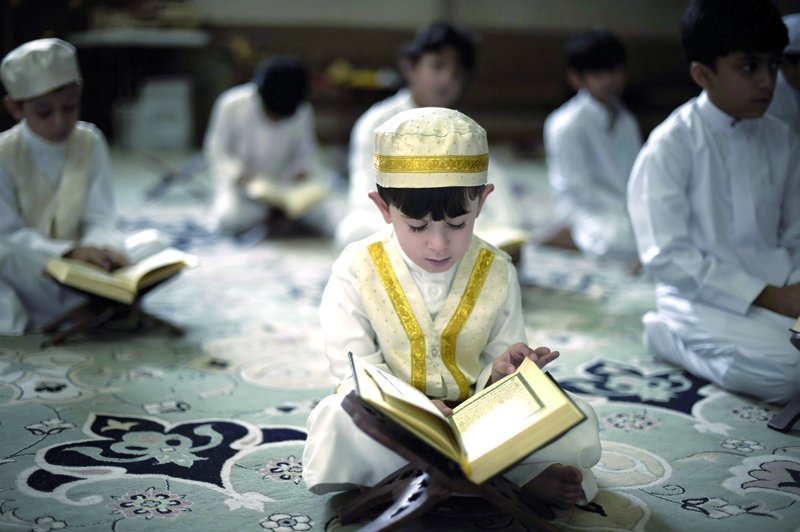 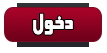 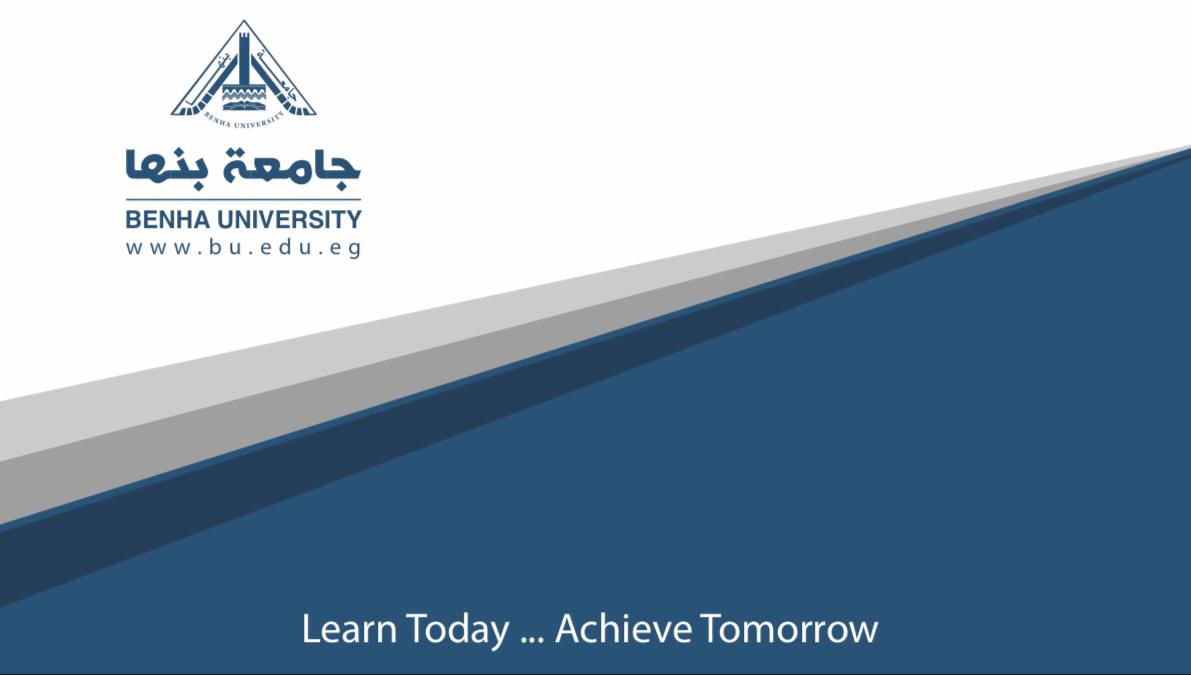 موضوع المحاضرة
الامراض الوظيفية فى الادارة
النفاق الإداري   

التخلف الإداري

البيروقراطية الإدارية

الانحراف الإداري
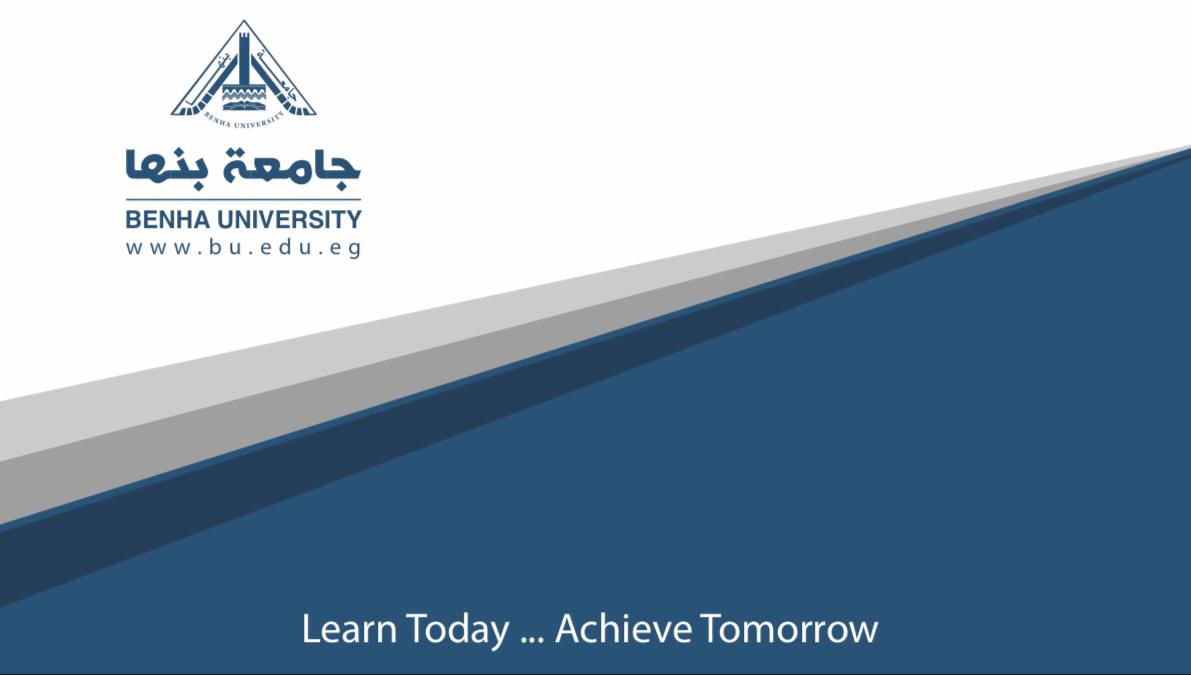 تعد المشكلات والأمراض الوظيفية التي تصيب كاهل الجهاز الإداري علي كافة المستويات بدءاً من وزارة الشباب حتي أصغر مركز للشباب معوقاً خطيراً نحو التقدم وهذه الأمراض الوظيفية تتمثل في النفاق الإداري والتخلف الإداري والبيروقراطية الإدارية والانحراف الإداري والفساد الإداري.
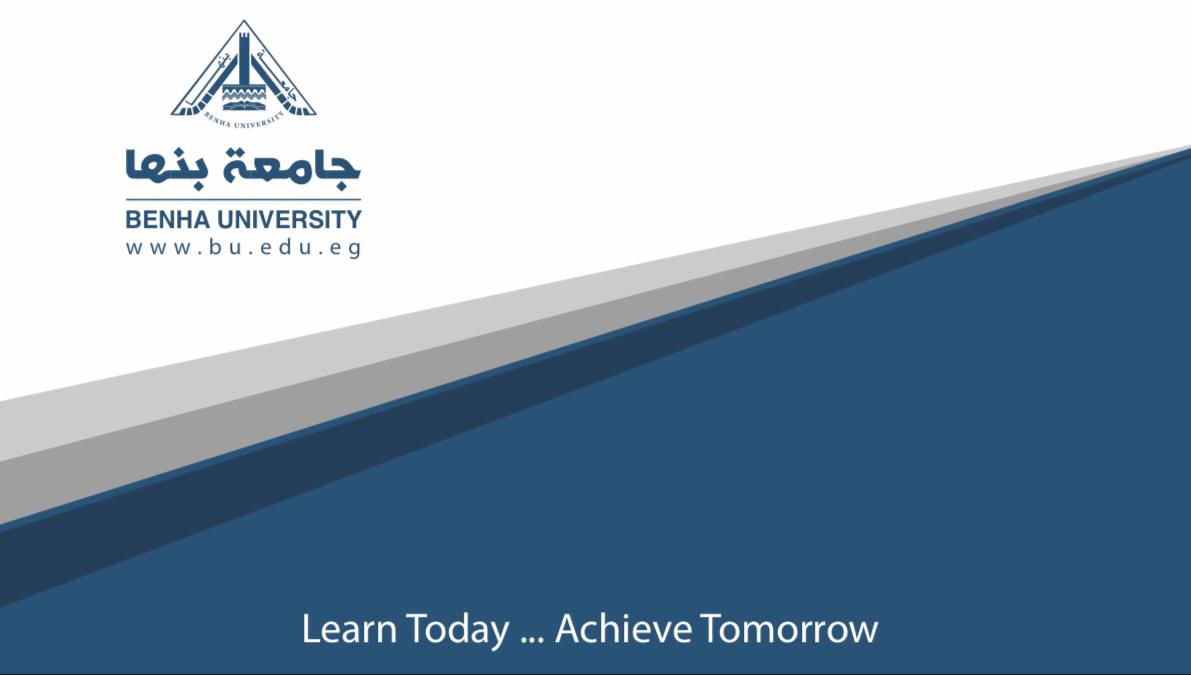 النفاق الادارى
كثيراً ما نسمع اليوم في دنيا الإدارة عن ما يسمي بظاهرة النفاق الإداري وما يصحب هذه الظاهرة من "شلل الأصدقاء" أو "جماعات الضغط" أو "جماعات المنتفعين"، وتعتبر ظاهرة النفاق الإداري من أخطر الأمراض العصرية التي تصيب الأجهزة الإدارية فتجعلها كسيحة عن النهوض بمسئولياتها وأعبائها.
تعريف النفاق الإداري :
	يقصد بالنفاق الإداري أن يٌظهر الإنسان قولاً أو فعلاً خلاف ما يبطن بداخله أو يقصده ويرغب في فعله أو قوله.
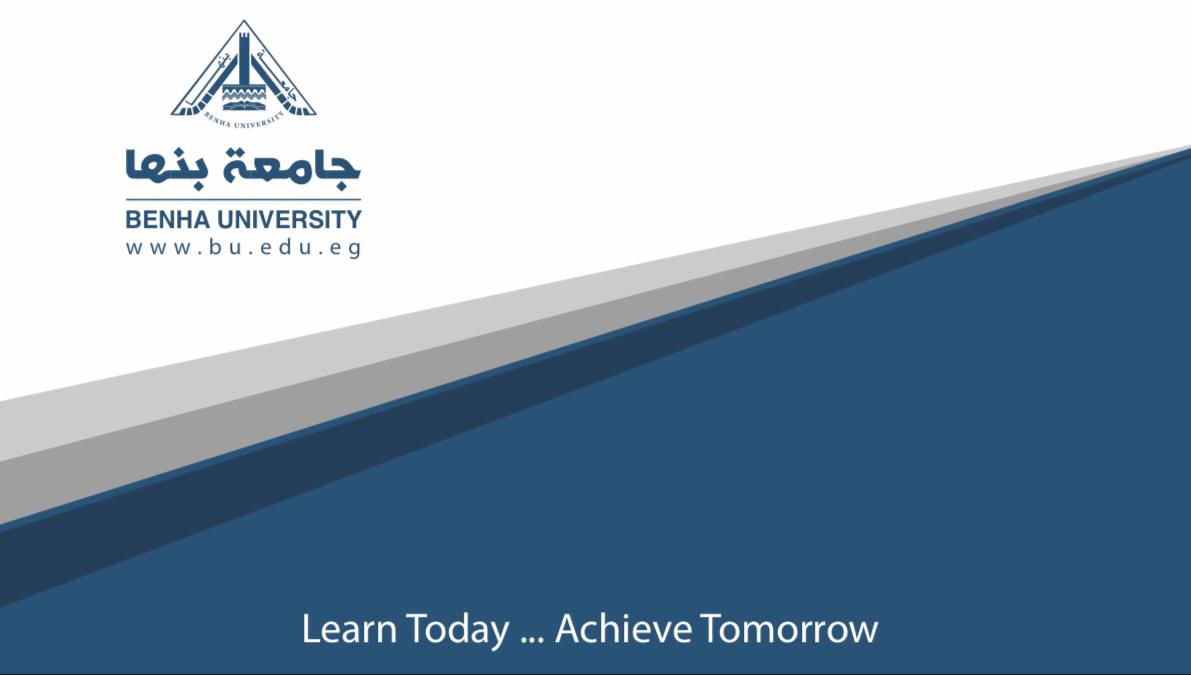 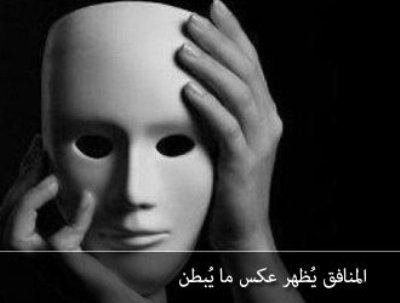 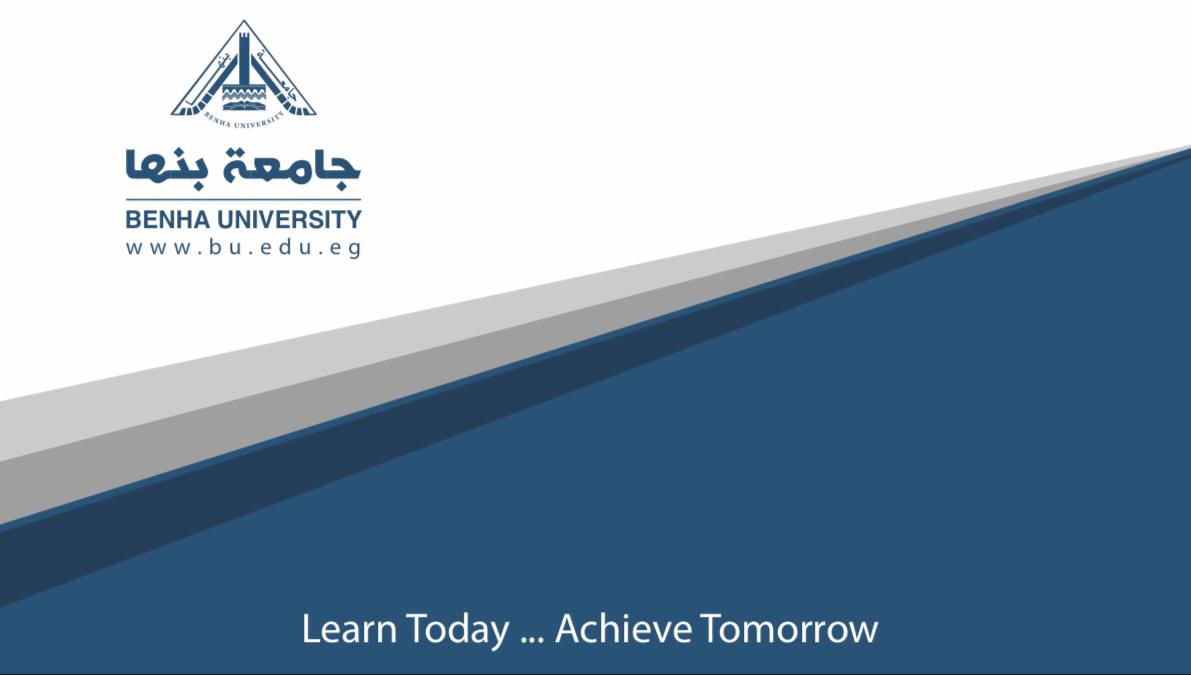 أنواع النفاق الإداري :
نفاق بالقول                    نفاق بالفعل 
 
  نفاق بالقول                        نفاق بالفعل 

       مديح                                  تأييد
    استحسان                             تأكيد 
       إطراء                                 تنفيذ
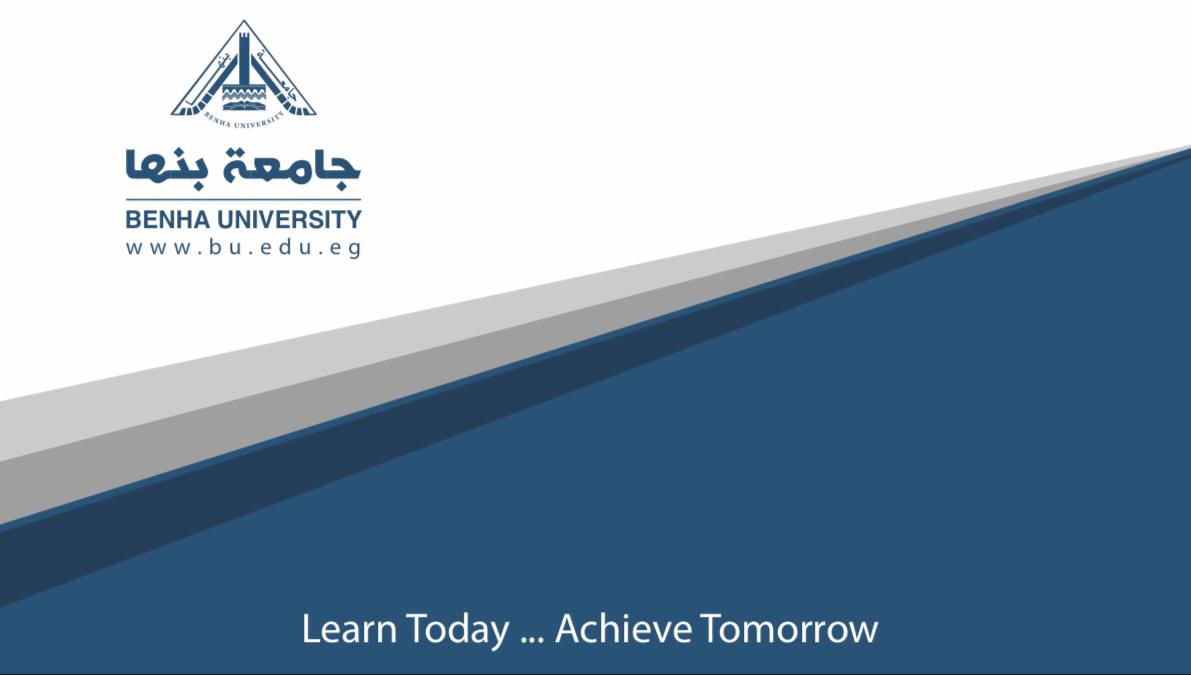 أسباب النفاق الإداري:
سوء الأخلاق.
الحقد علي الناجحين.
شخصية الرئيس.
محاولة إخفاء التقصير والأخطاء.
القيادة الدكتاتورية.
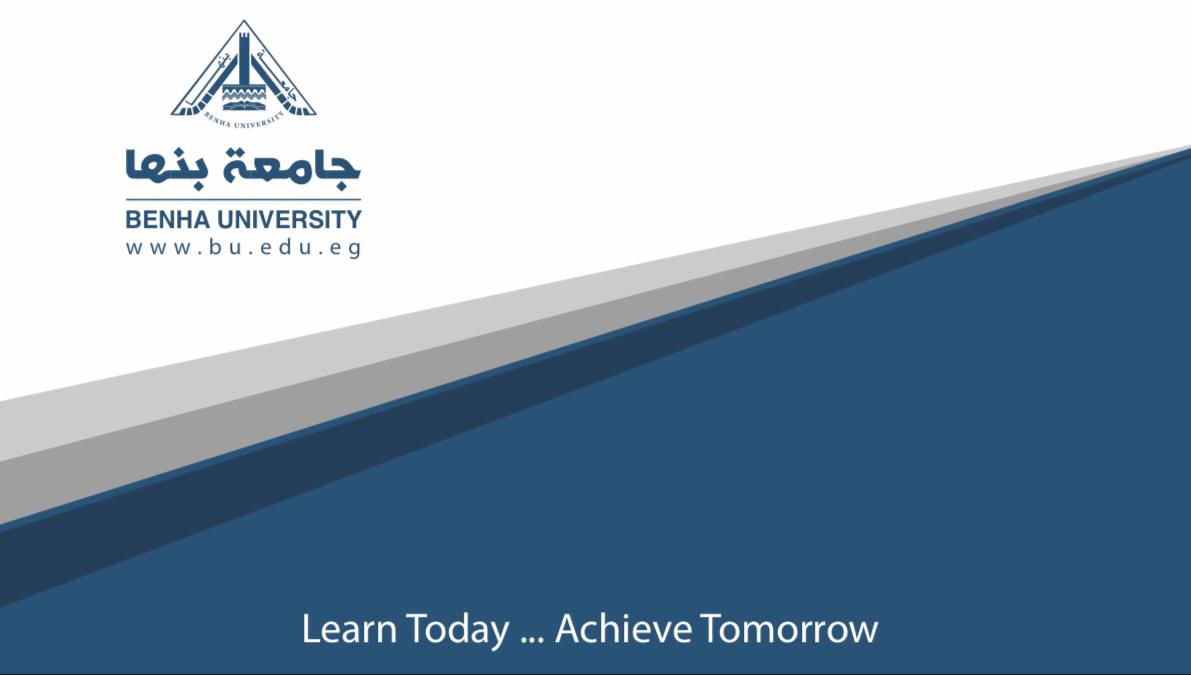 آثار النفاق الإداري
التمييز والمجاملة في التقييم
حدوث أخطاء وخسائر
 إهمال العمل 
سوء إسناد المناصب
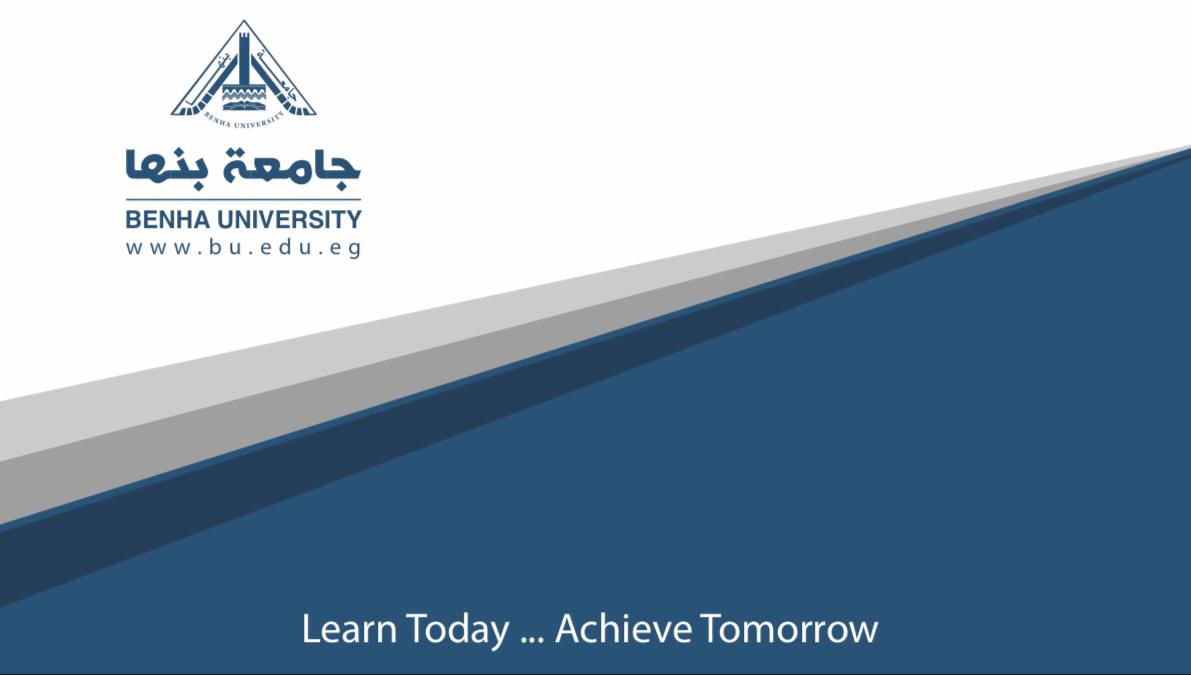 المادة العلمية تحت مسؤلية أستاذ المقرر ودون أدنى مسؤلية علي الكلية أو الجامعة